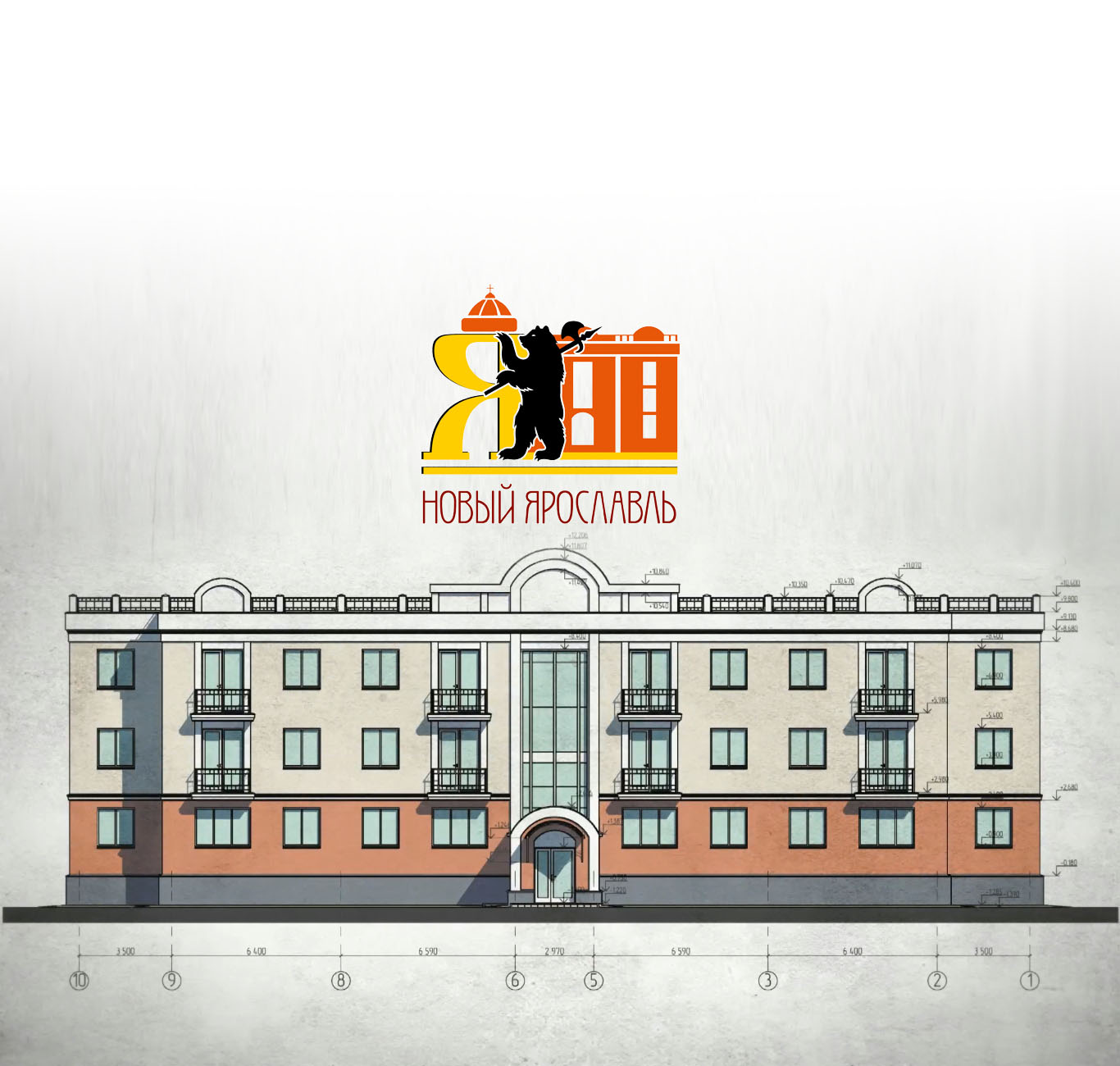 Микрорайон «НОВЫЙ ЯРОСЛАВЛЬ»
КОНЦЕПЦИЯ МИКРОРАЙОНА «НОВЫЙ ЯРОСЛАВЛЬ»
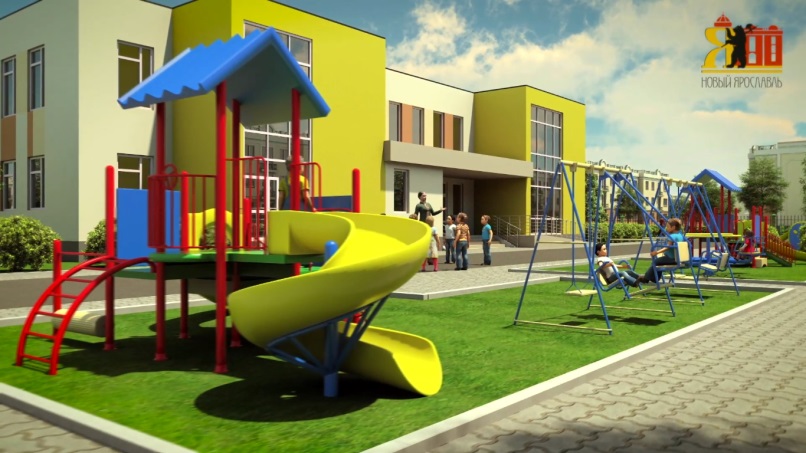 СРОКИ ОСВОЕНИЯ: 10 ЛЕТ
ОБЪЕМ СТРОИТЕЛЬСТВА: 
БОЛЕЕ 320 ТЫС. КВ. М.
ОБЪЕКТЫ ИНФРАСТРУКТУРЫ: Общеобразовательная школа на 875 мест, два детских садика на 200 мест, спортивно-оздоровительный комплекс, аптека, торговый центр (магазин и кафе).
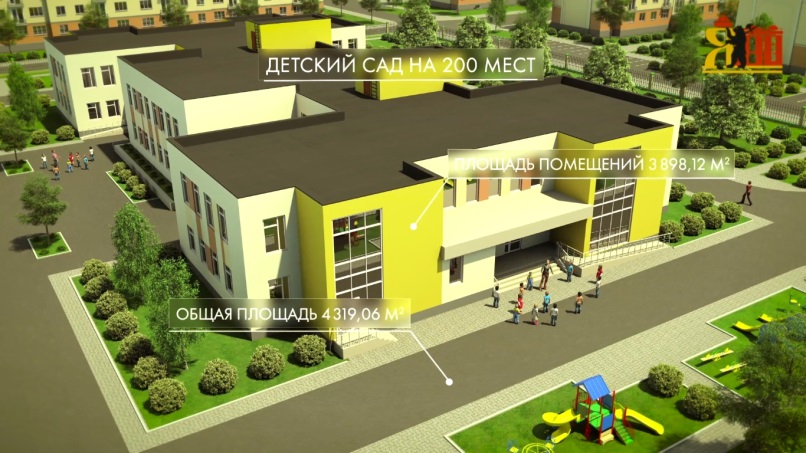 Для программы нами заявлено строительство 1-й очереди в объеме 55 362 тыс. кв. м. со сроком ввода в эксплуатацию до 1 июля 2017 года. Это 27 трехэтажных многоквартирных домов, 1 377 квартир.
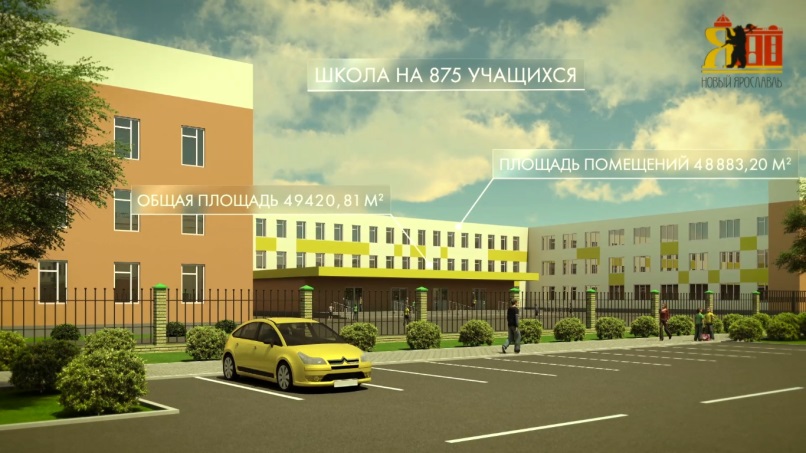 ЭТАПЫ РЕАЛИЗАЦИИ ПРОЕКТА
Ноябрь 2013 - аукцион на право освоения участка 118 Га
Март 2014 - разработка концепции микрорайона, начало проектирования, получение ТУ на присоединение к сетям
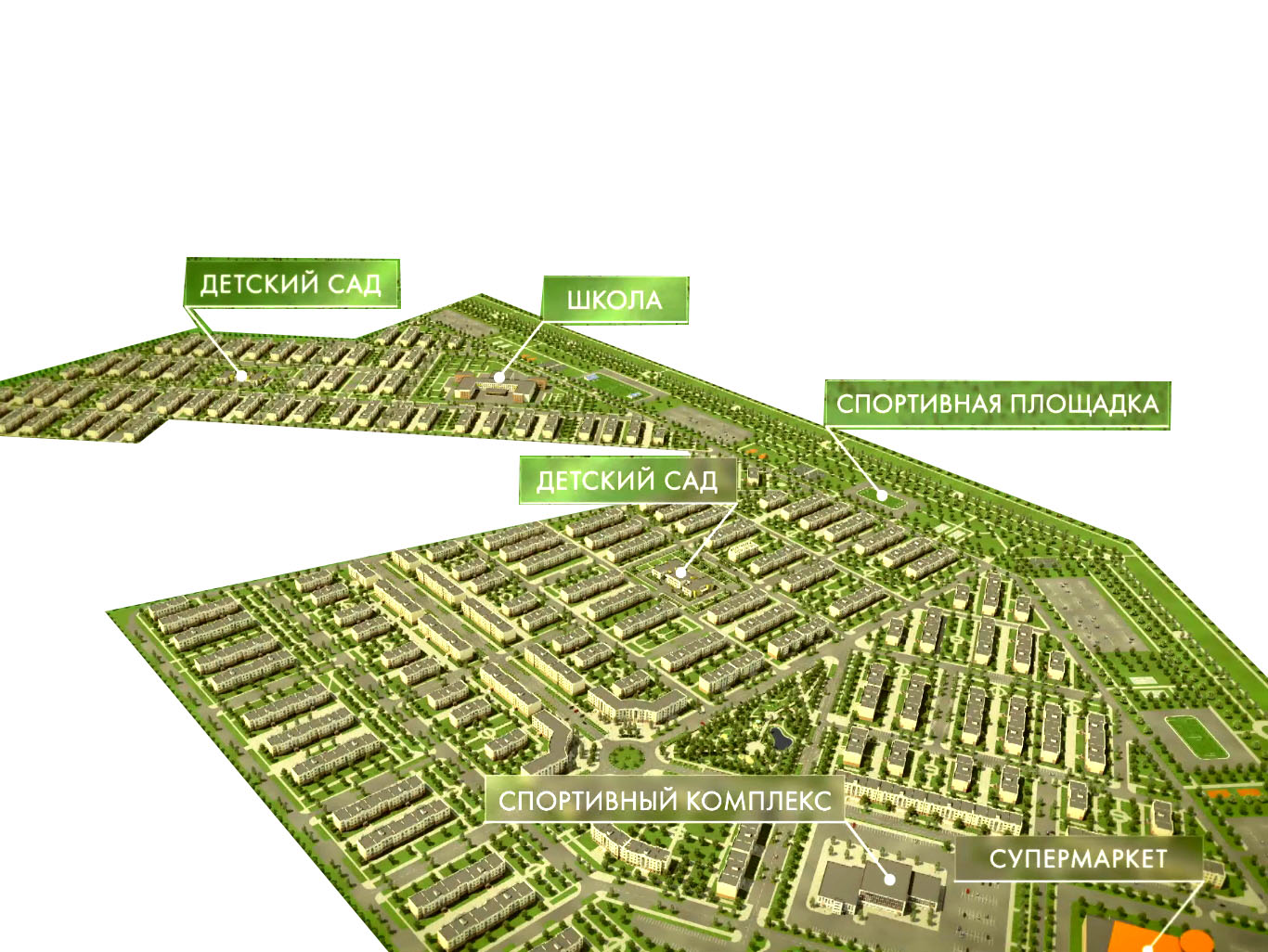 Август 2014 - отбор для участия в программе ЖРС
Ноябрь 2014 - начало строительства
Май 2015 - первые котлованы
Январь 2016 – активное строительство первой очереди
ПОДДЕРЖКА ПРОЕКТА. ФИНАНСИРОВАНИЕ
Проект ведется при поддержке:
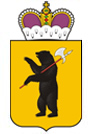 Правительства Ярославской области
Правительства Российской Федерации
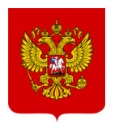 Фонда Поддержки развития жилищного строительства
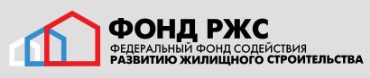 Агентства ипотечного кредитного кредитования Ярославской области
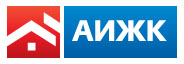 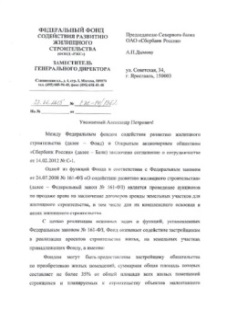 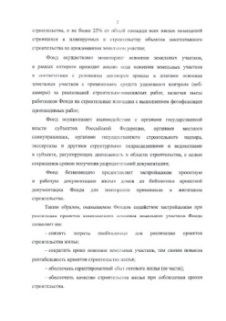 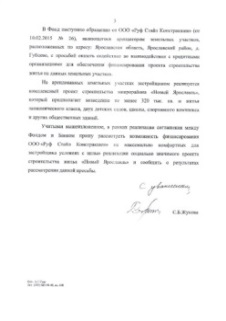 Проектное финансирование:
Северный банк Сбербанка России
Ипотечное кредитование:
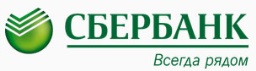 Агентства ипотечного кредитного кредитования Ярославской области
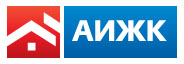 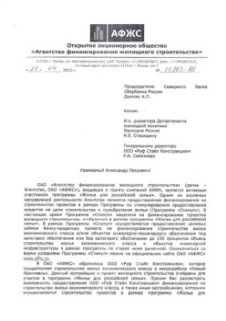 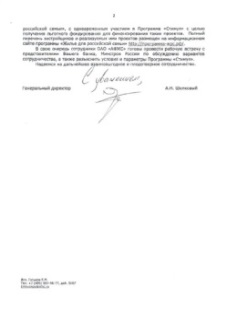 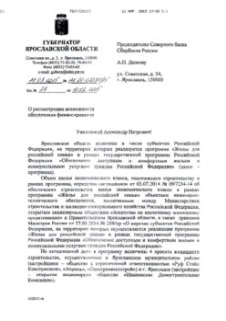 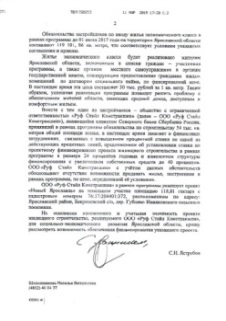 Северный банк Сбербанка России
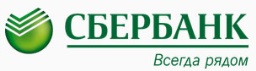 ВТБ-24
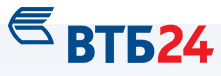 Московский индустриальный банк
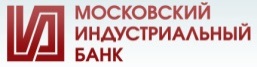 Промсвязьбанк
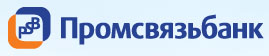 Инженерная инфраструктура микрорайона «Новый Ярославль».
Получены Технические условия на подключения микрорайона к сетям газоснабжения, водоснабжения/водоотведения, электричества.
Запроектировано строительство собственного энергоцентра с применением когенерирующих станций.
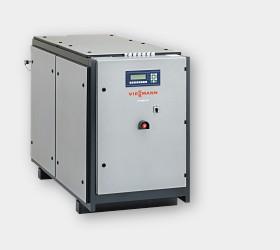 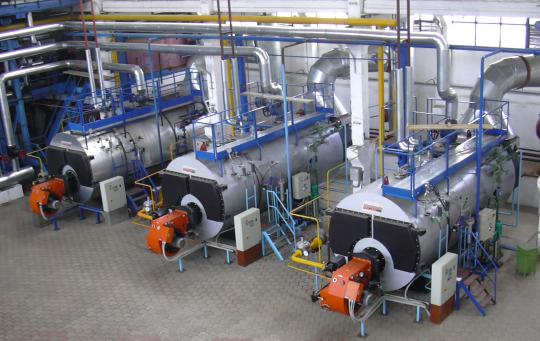 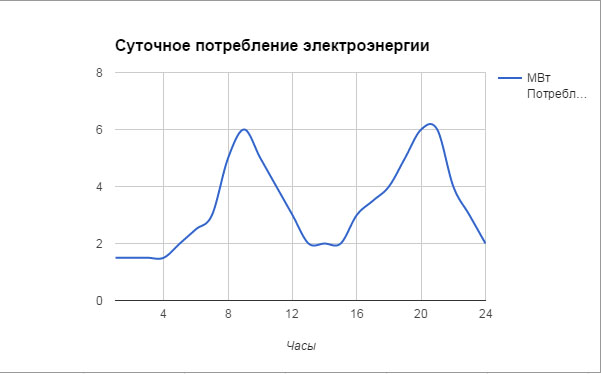 ТРАНСПОРТНАЯ ИНФРАСТРУКТУРА МИКРОРАЙОНА «НОВЫЙ ЯРОСЛАВЛЬ»
Проектом предусмотрена удобная подъездная дорога к микрорайону со стороны Ленинградского проспекта.
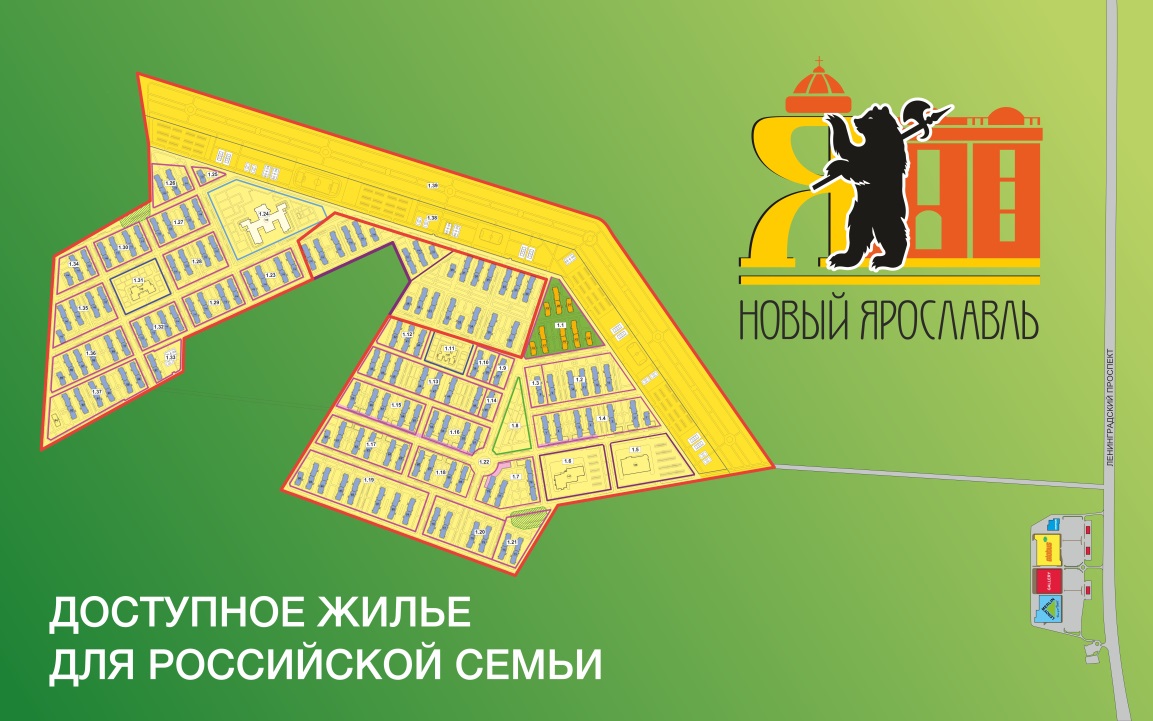 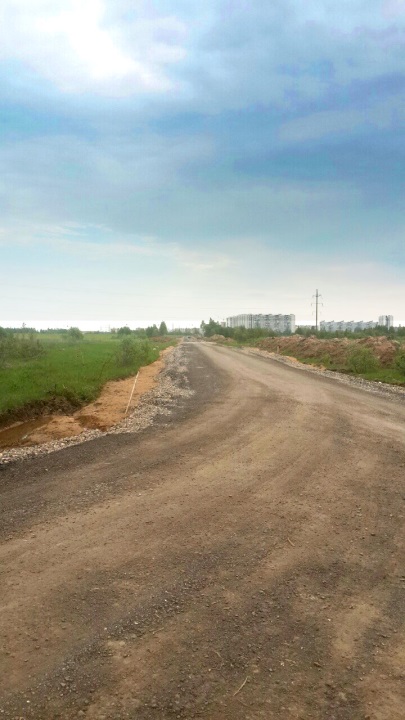 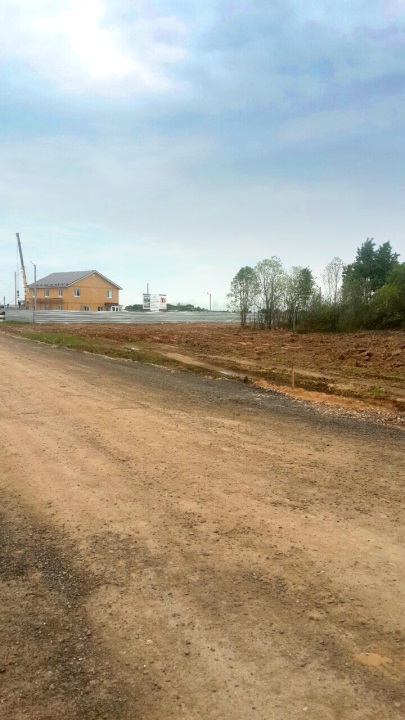 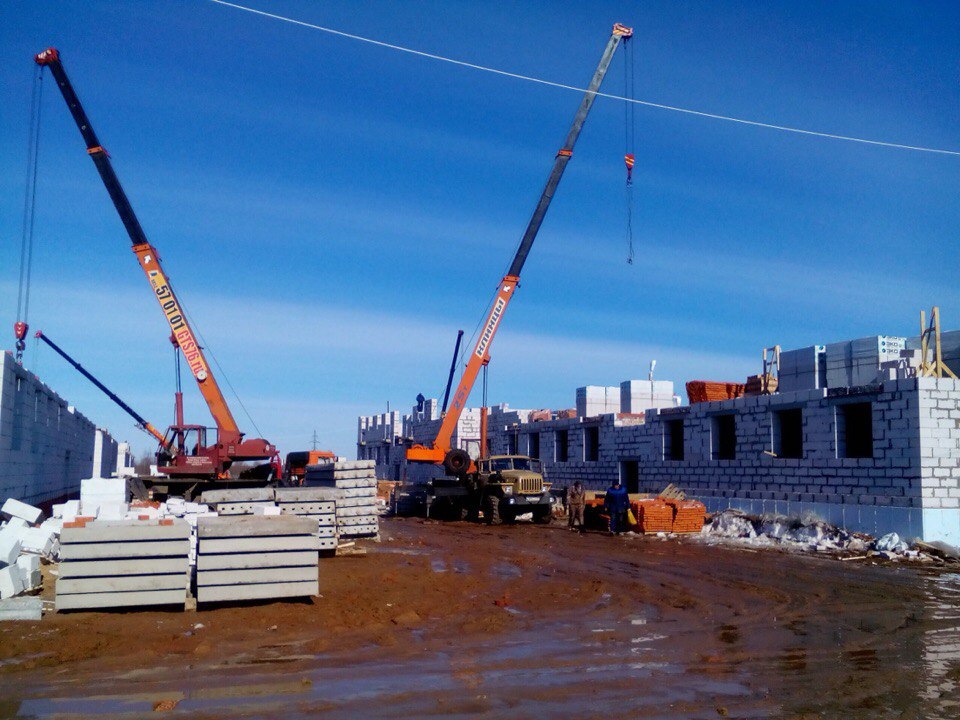 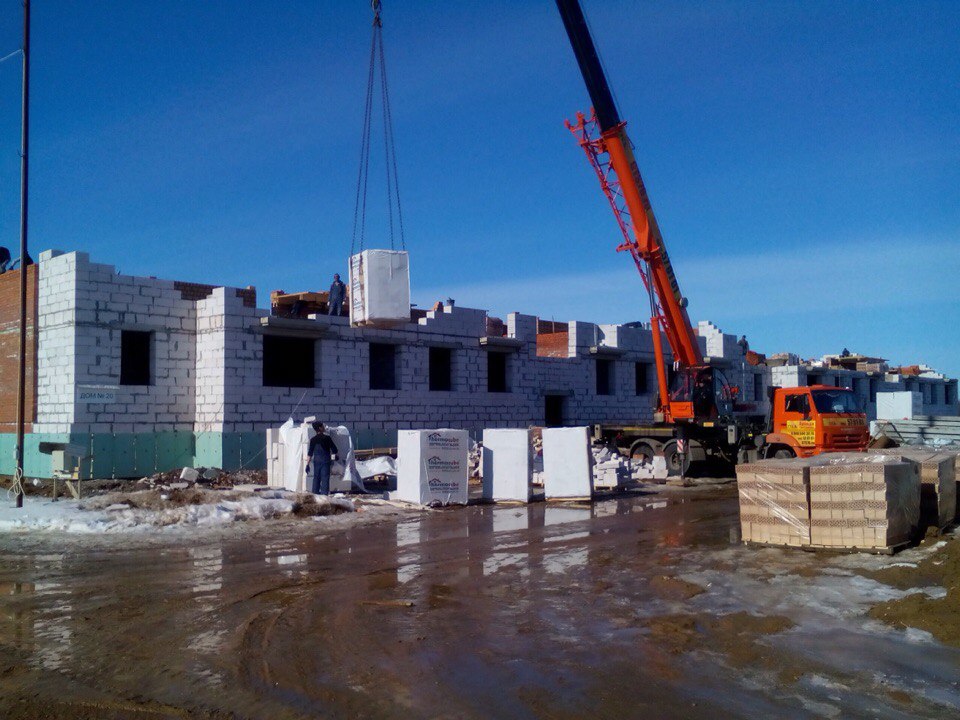 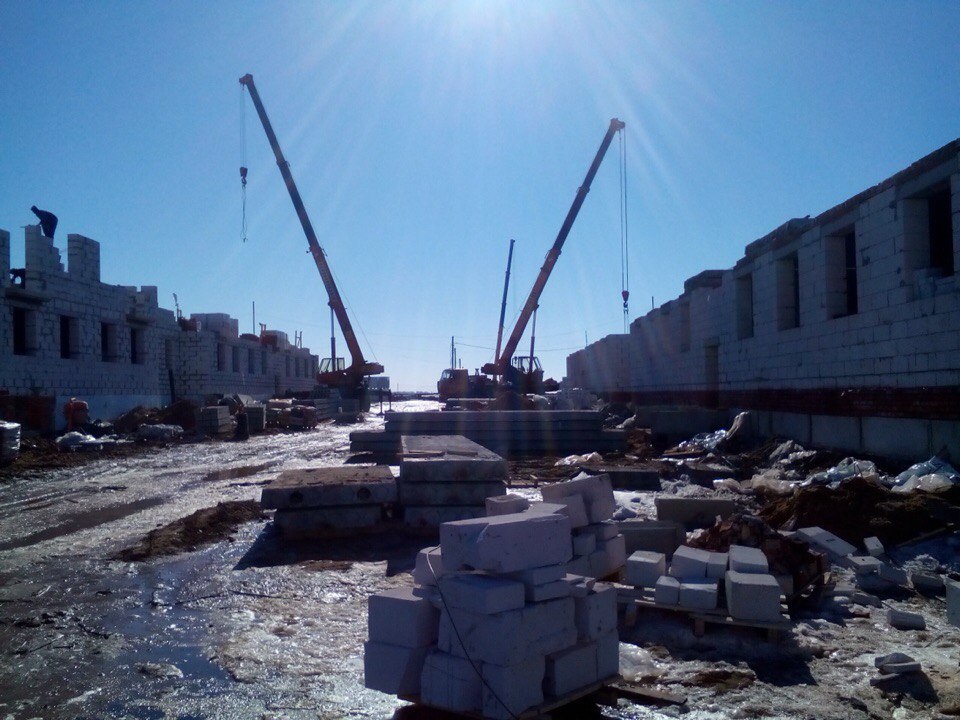 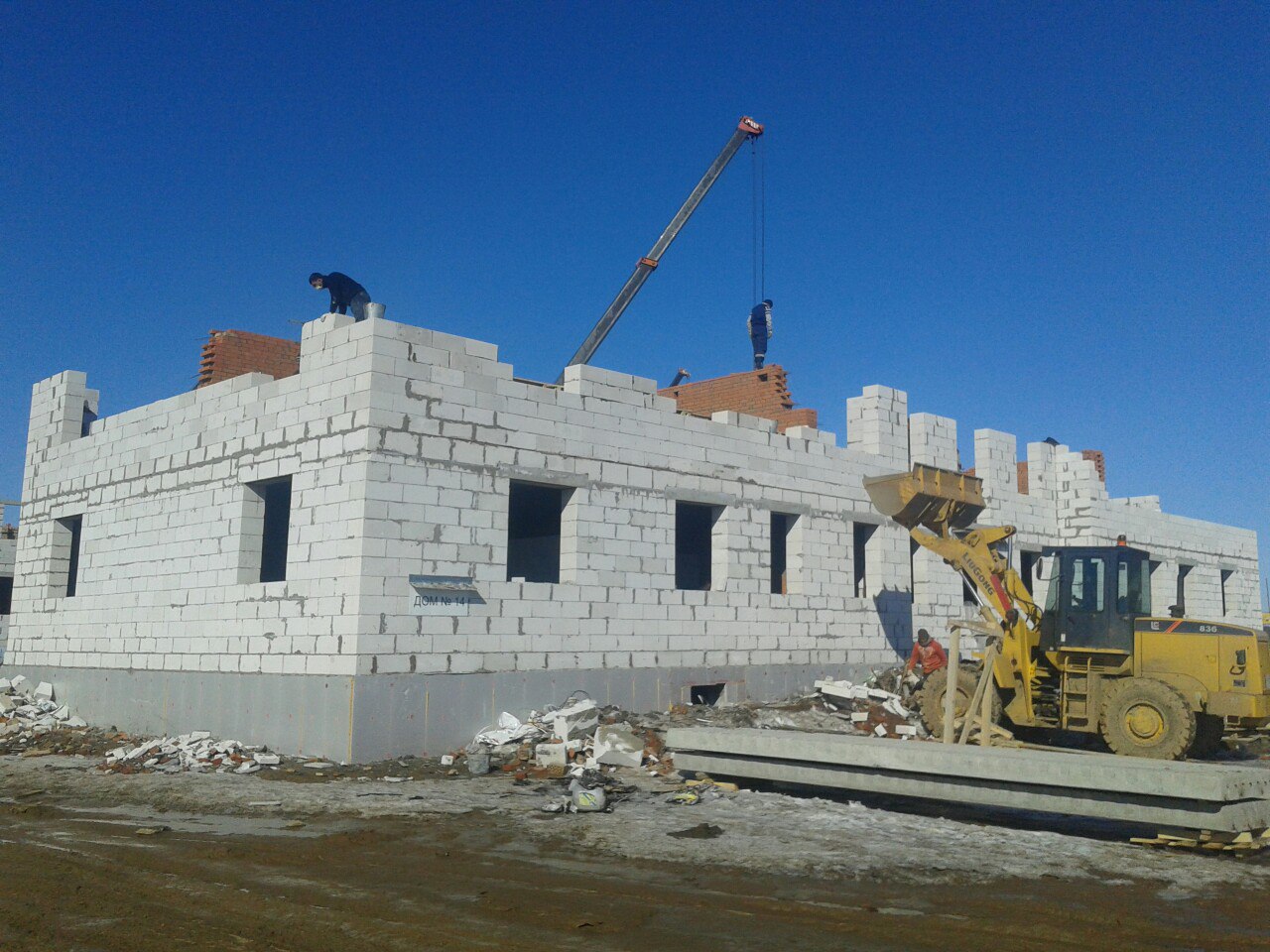 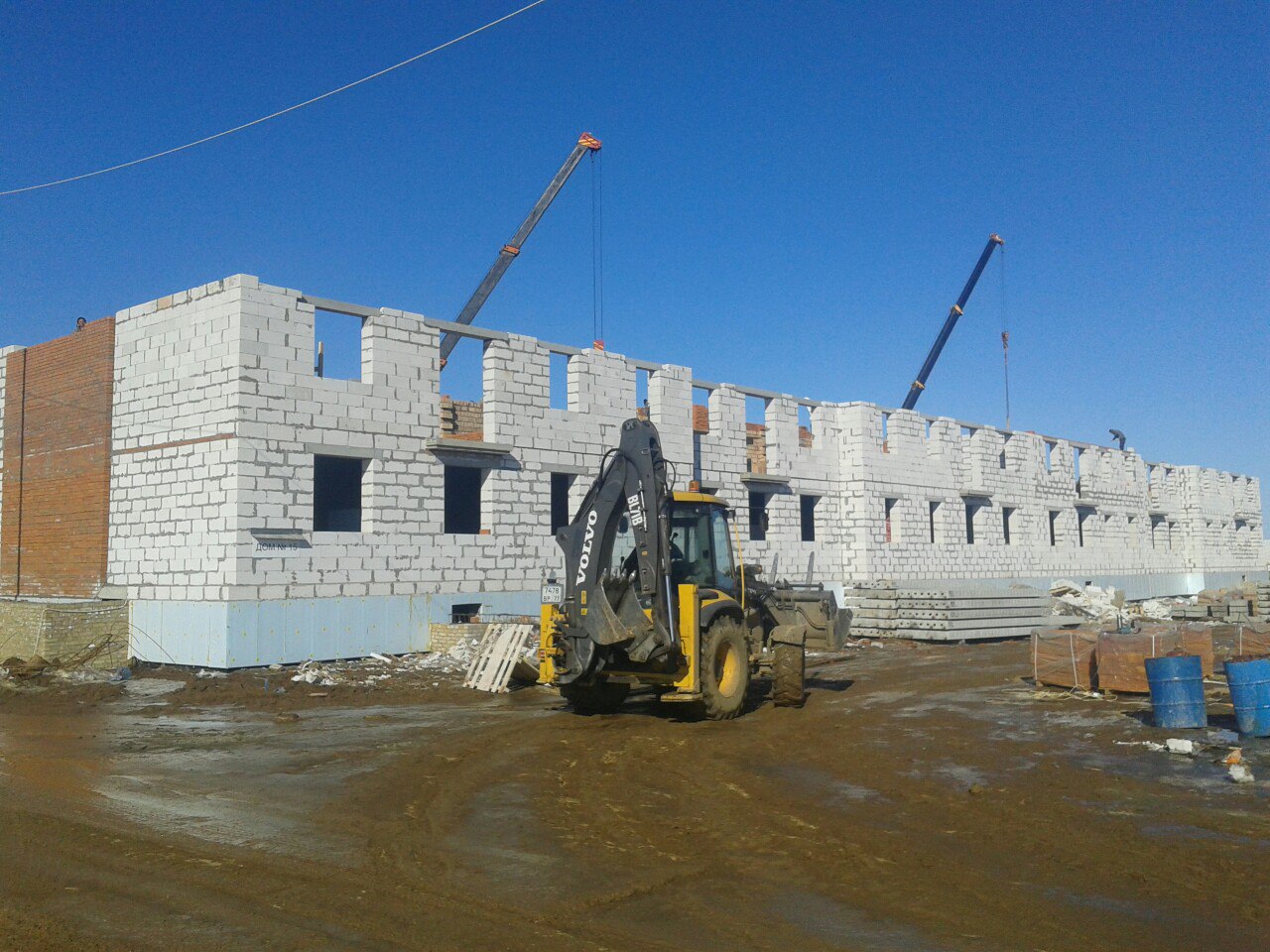 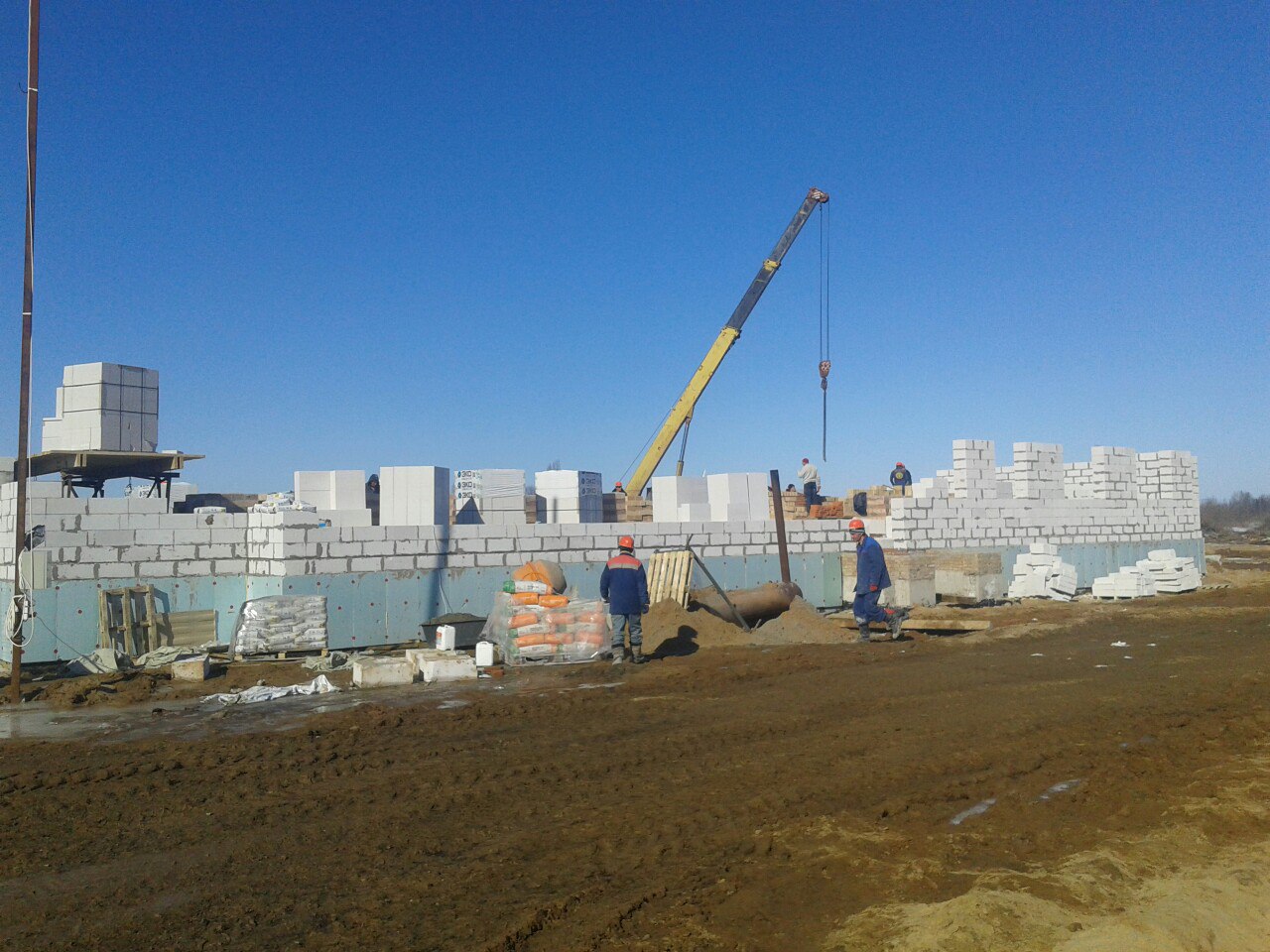 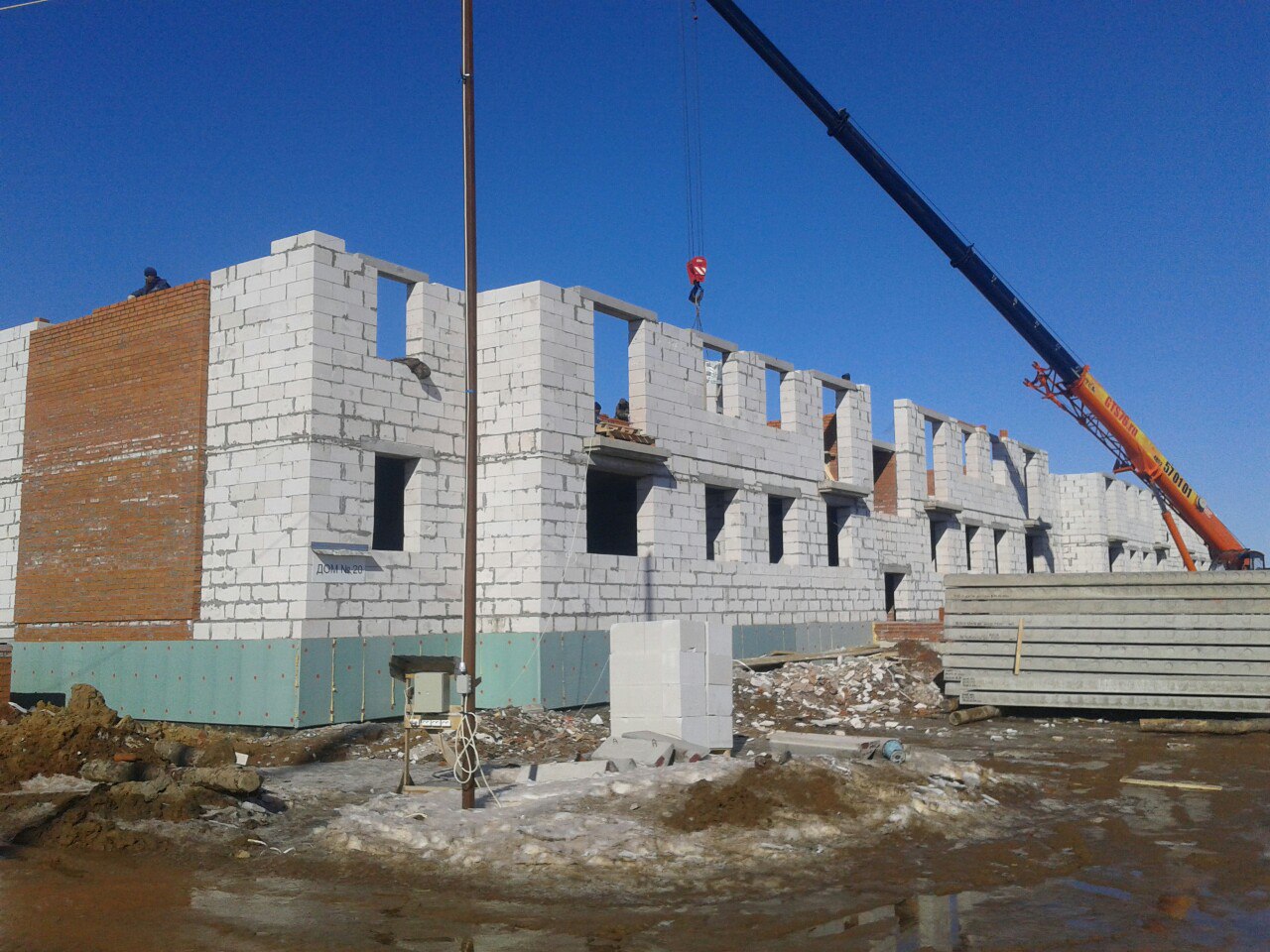 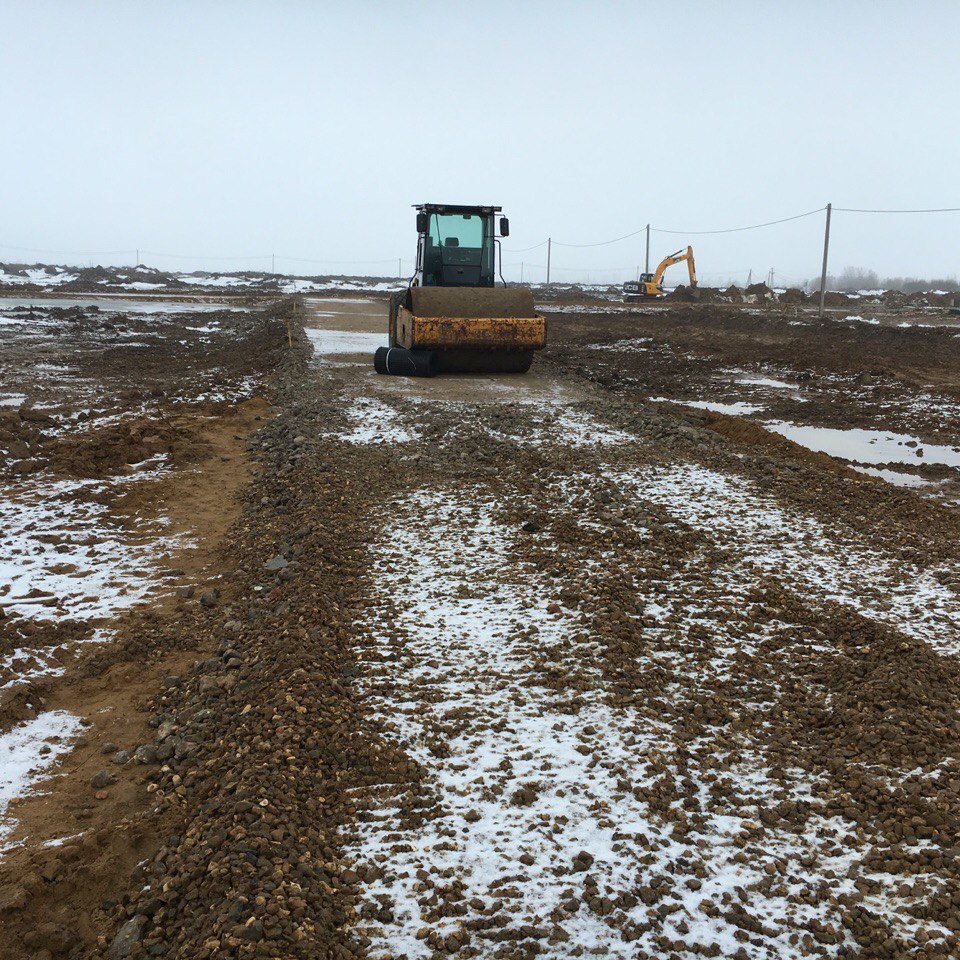 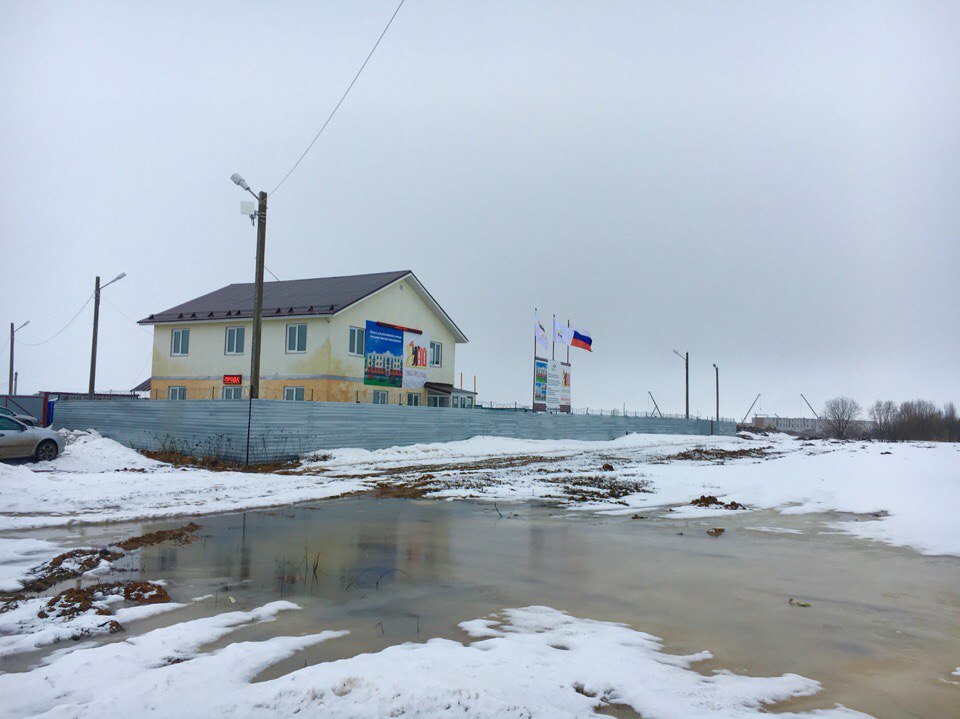 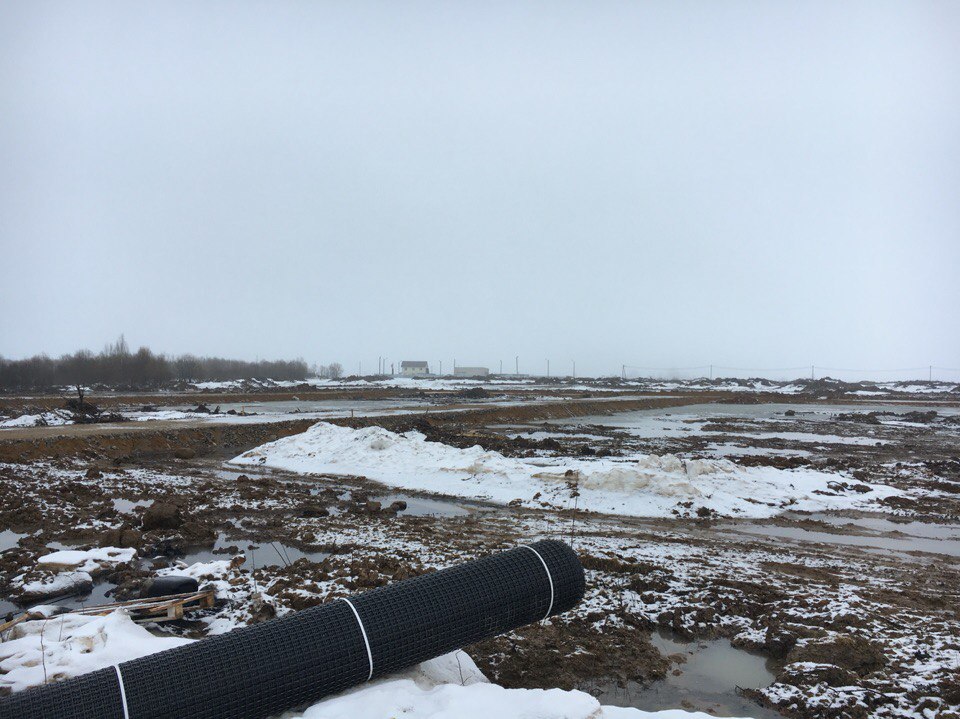 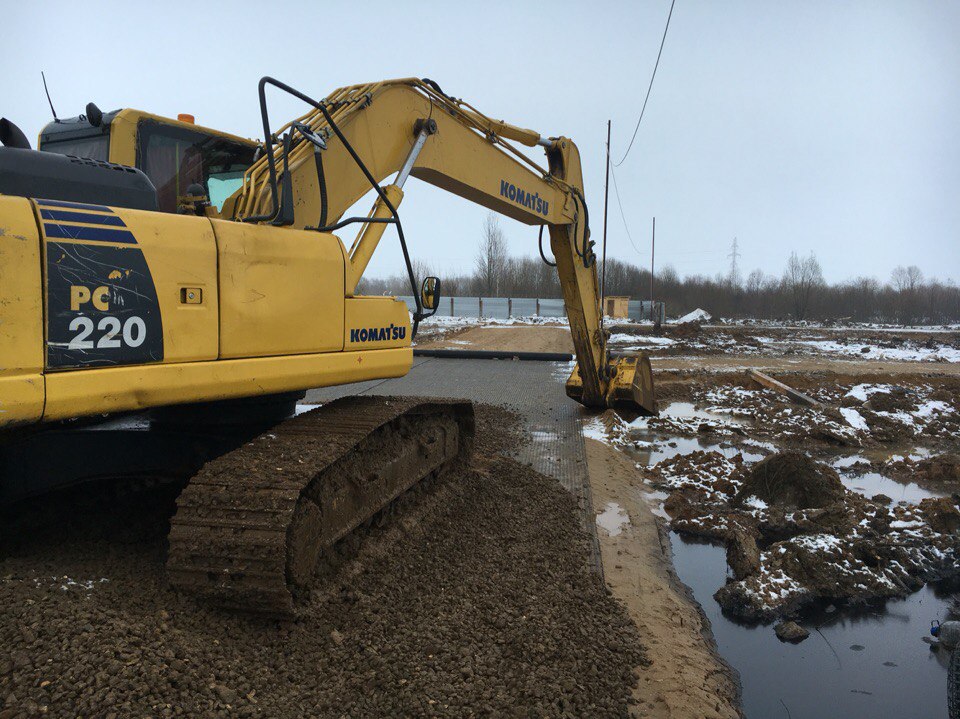 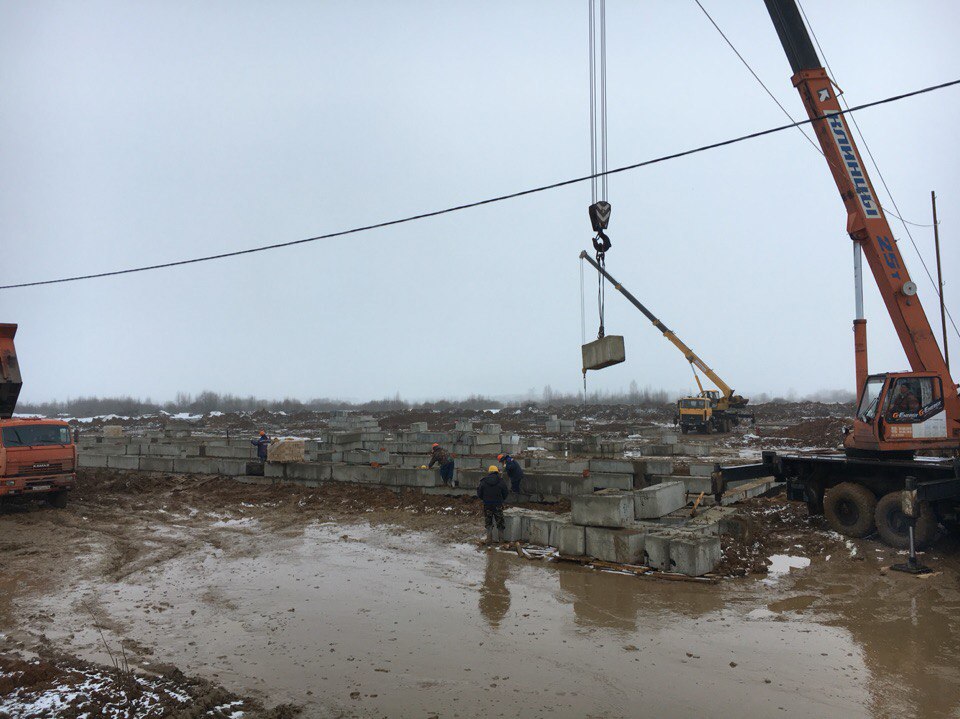 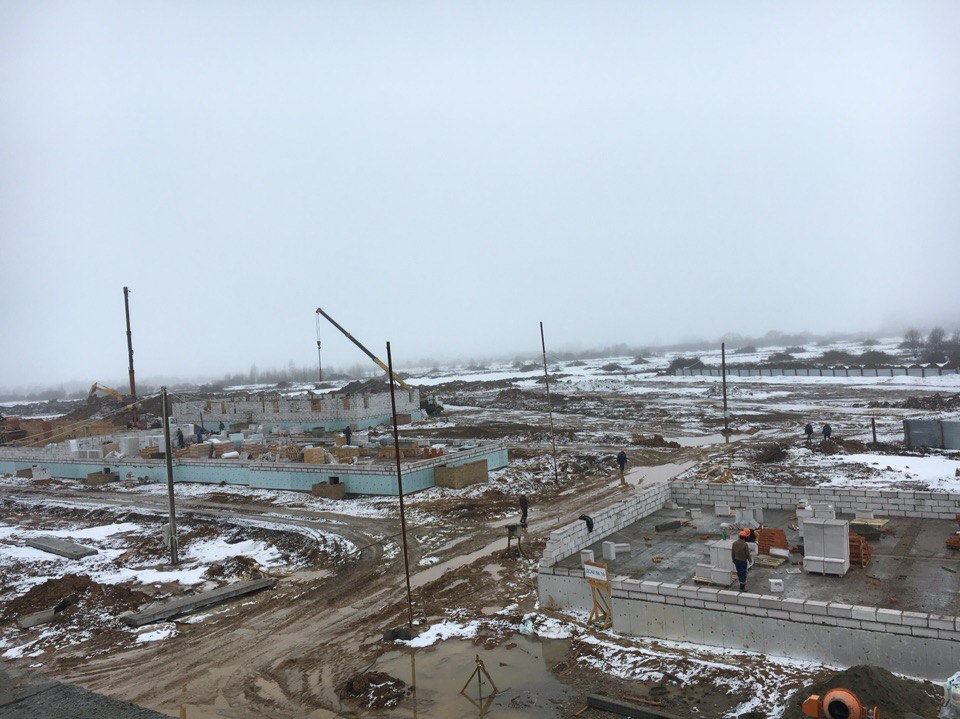 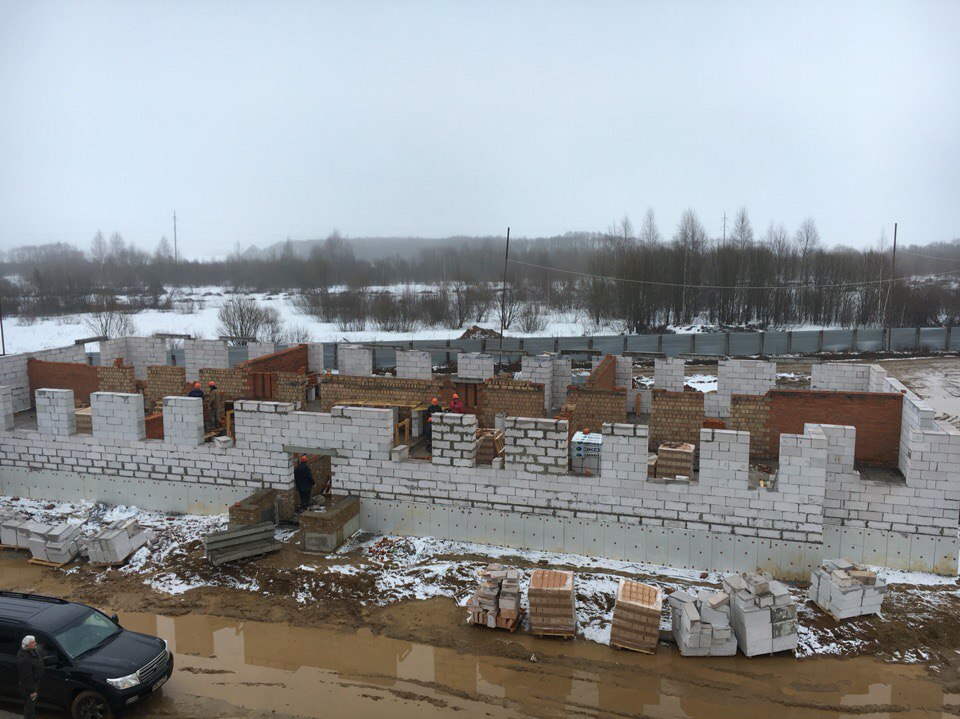 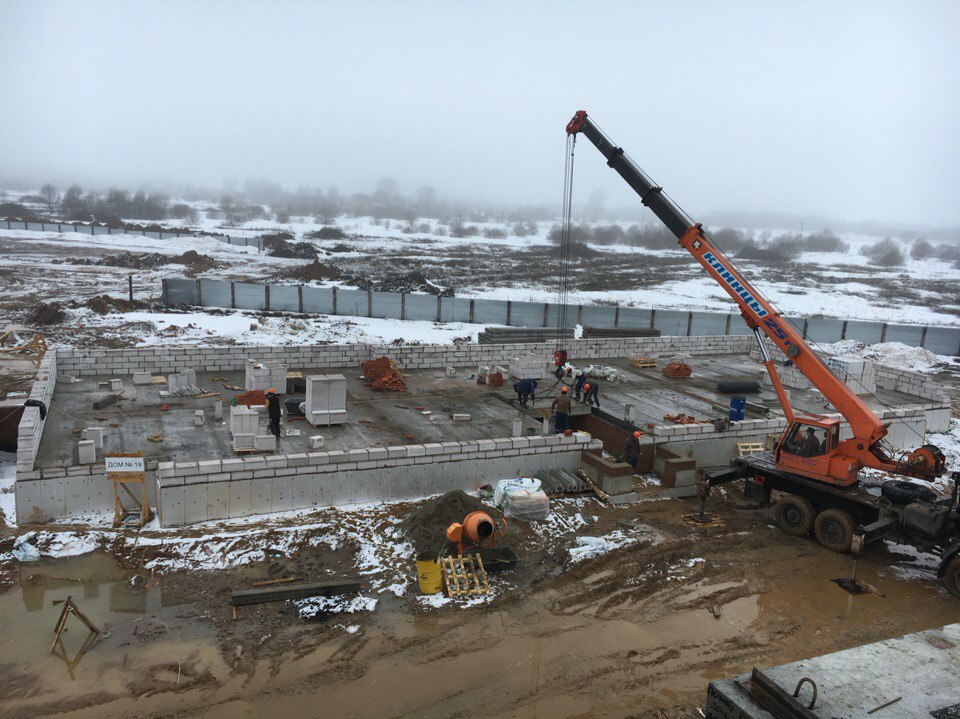 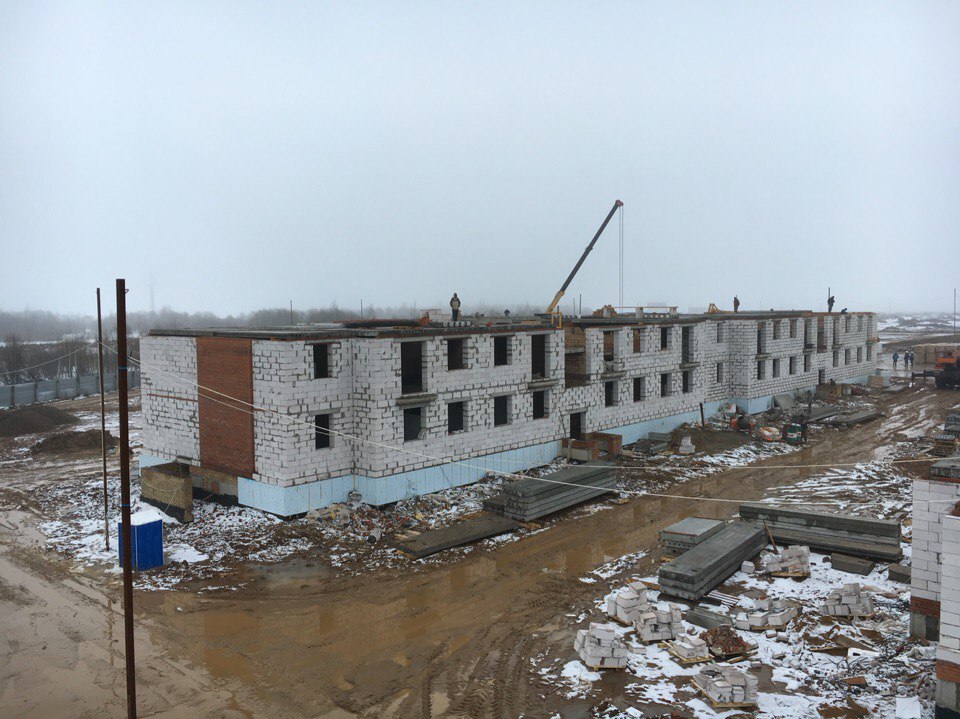 ПРОЦЕСС СТРОИТЕЛЬСТВА МКРН«НОВЫЙ ЯРОСЛАВЛЬ»
Список граждан, включенных в государственную программу «Жилье для российской семьи»